Муниципальное автономное дошкольное образовательное учреждение «Детский сад №92»
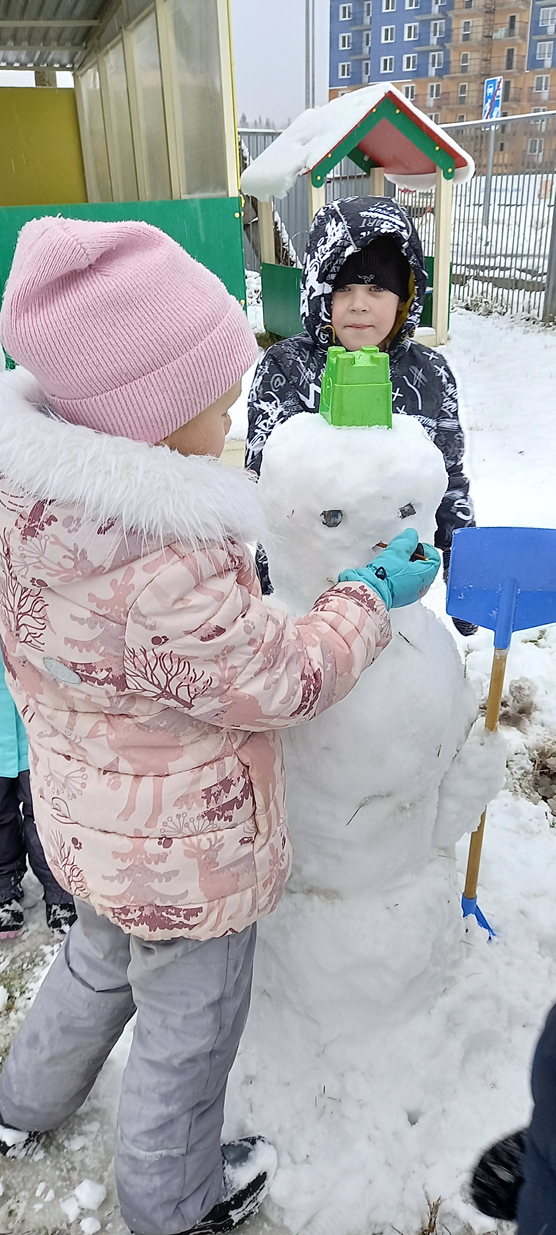 Наш первый снеговик

Воспитатели: Мальцева Ирина Михайловна
Майер Елена Михайловна
Ноябрь 2021г.
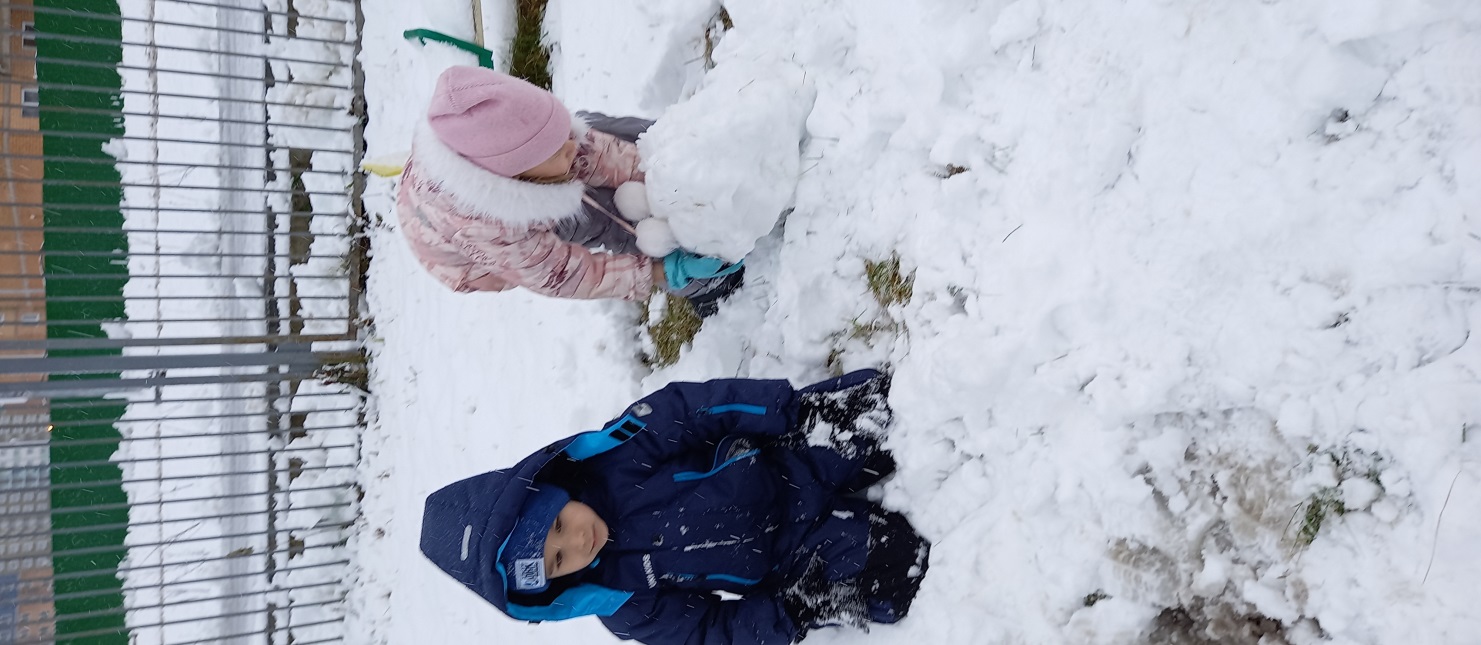 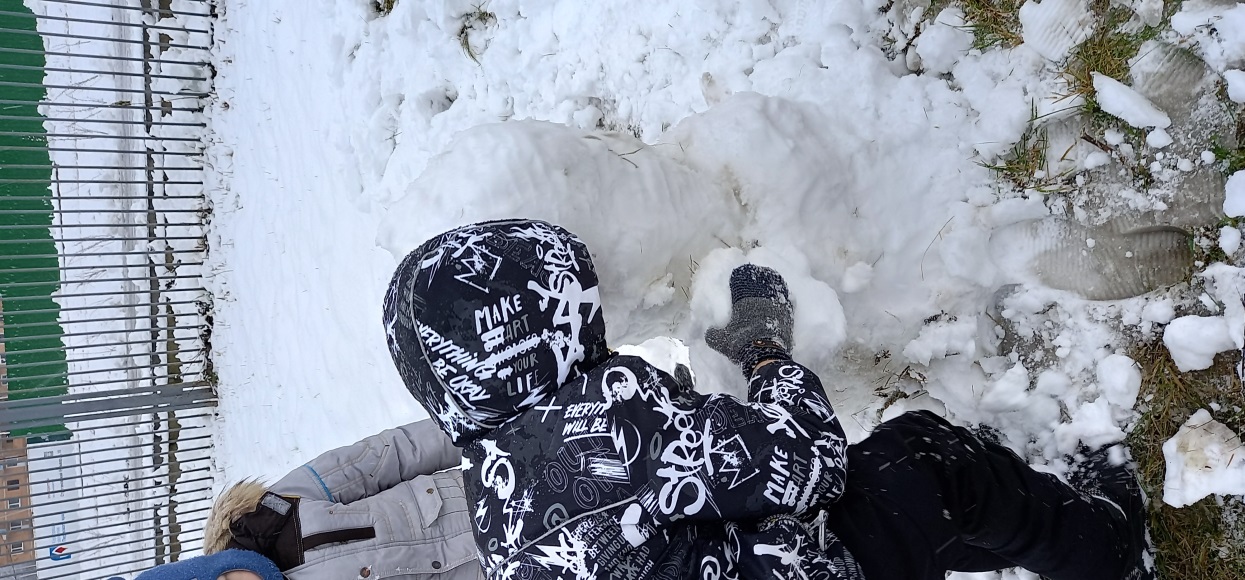 Давай дружок,
Смелей дружок,
Кати по снегу свой снежок,
Он превратится в толстый ком,
И станет ком снеговиком!
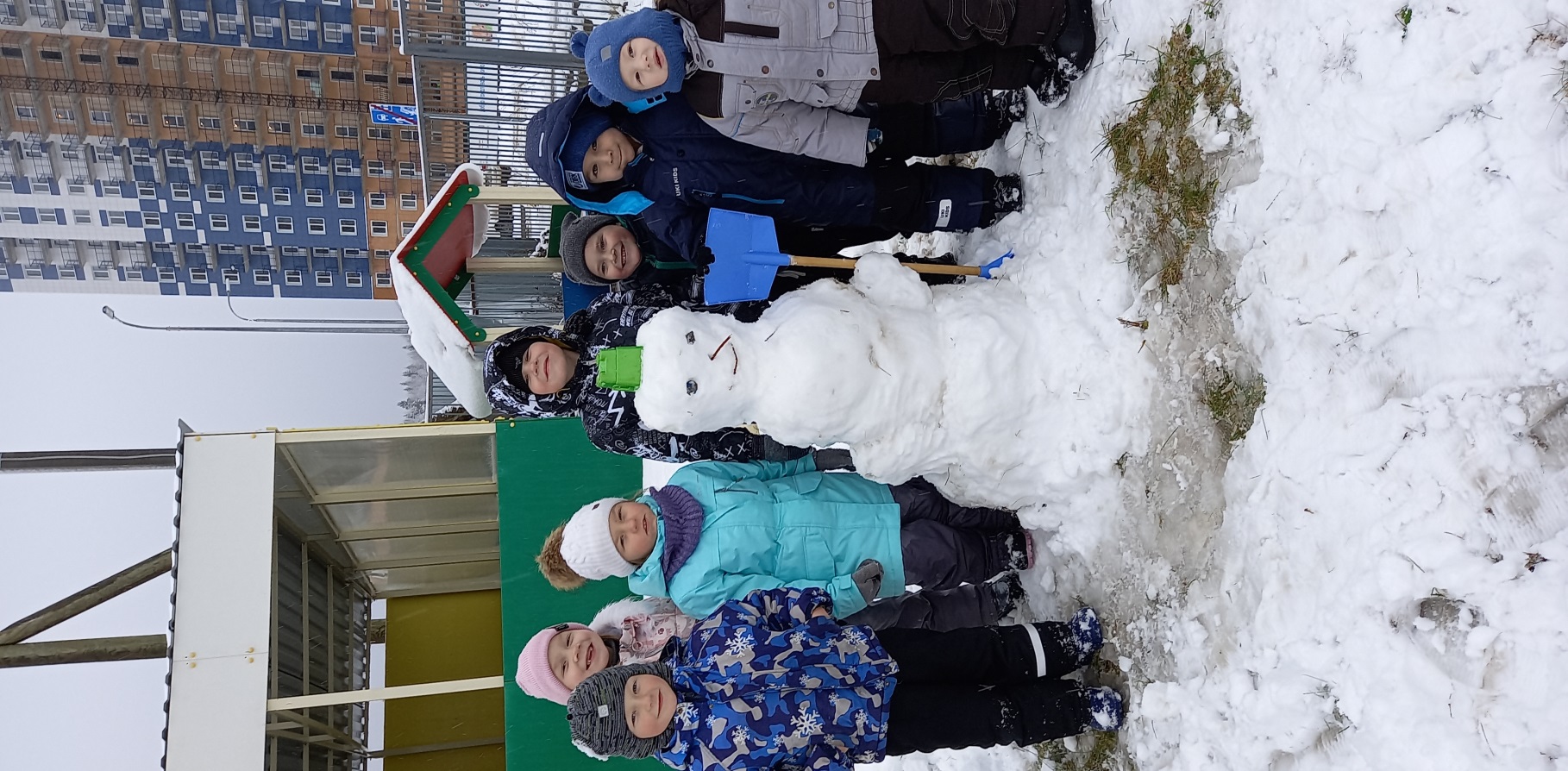